City of Homer Municipal Art Inventory
Section 9 Artwork located in City Parks
Photos and Information Prepared and Presented by 
Jim Lavrakas
Far North Photography
In Collaboration with the City of Homer 
Parks, Art, Recreation & Culture 
Advisory Commission
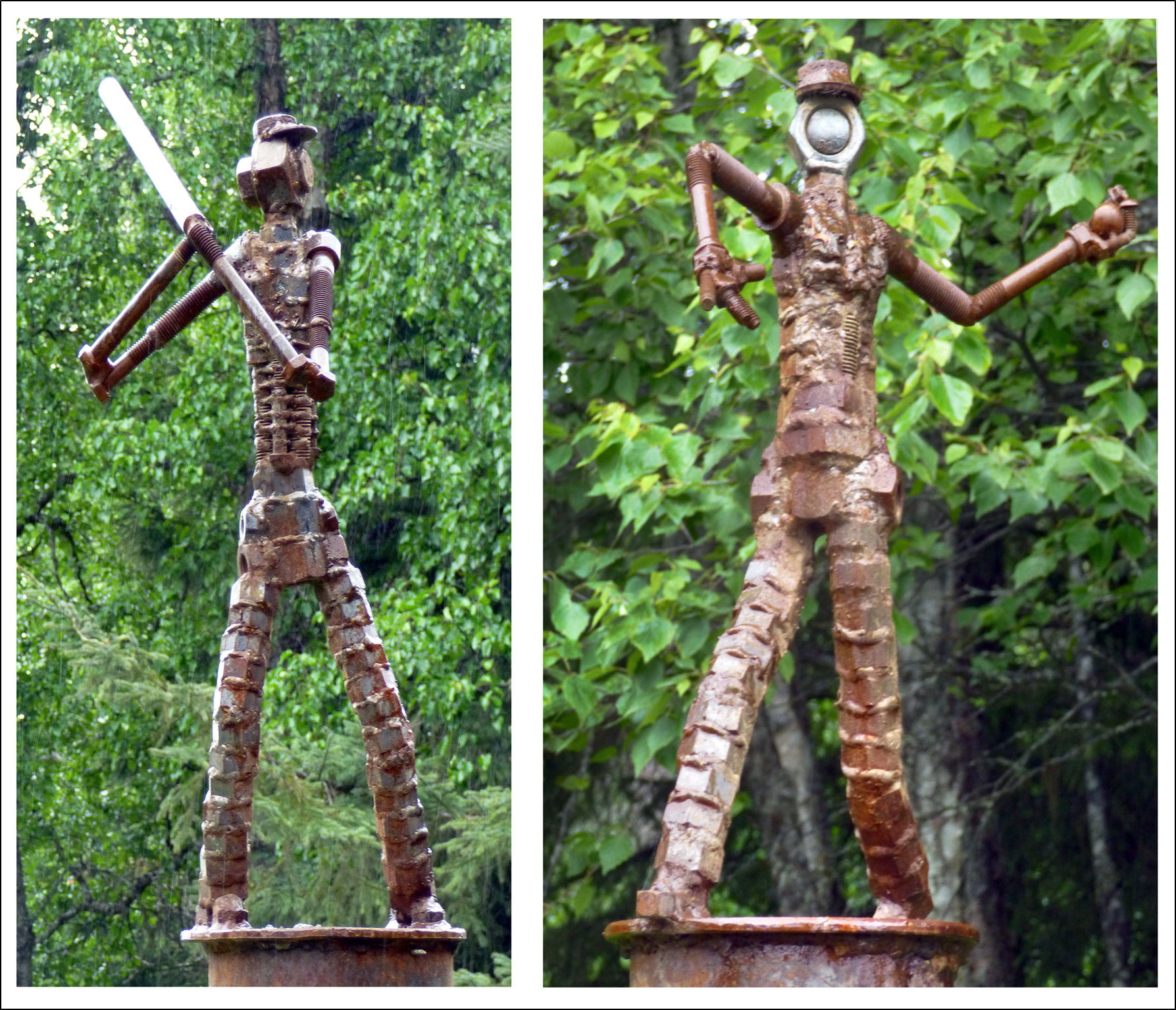 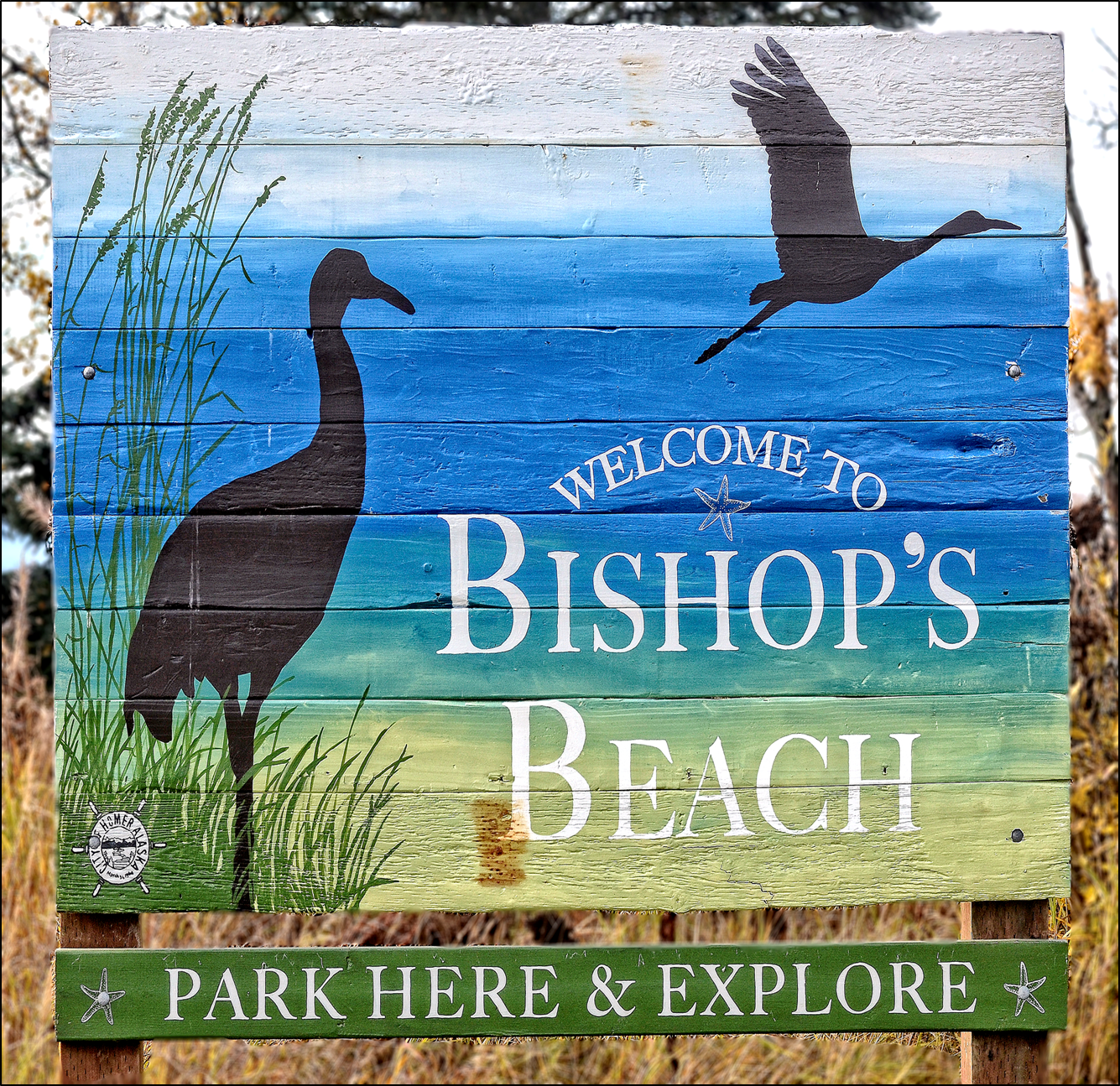 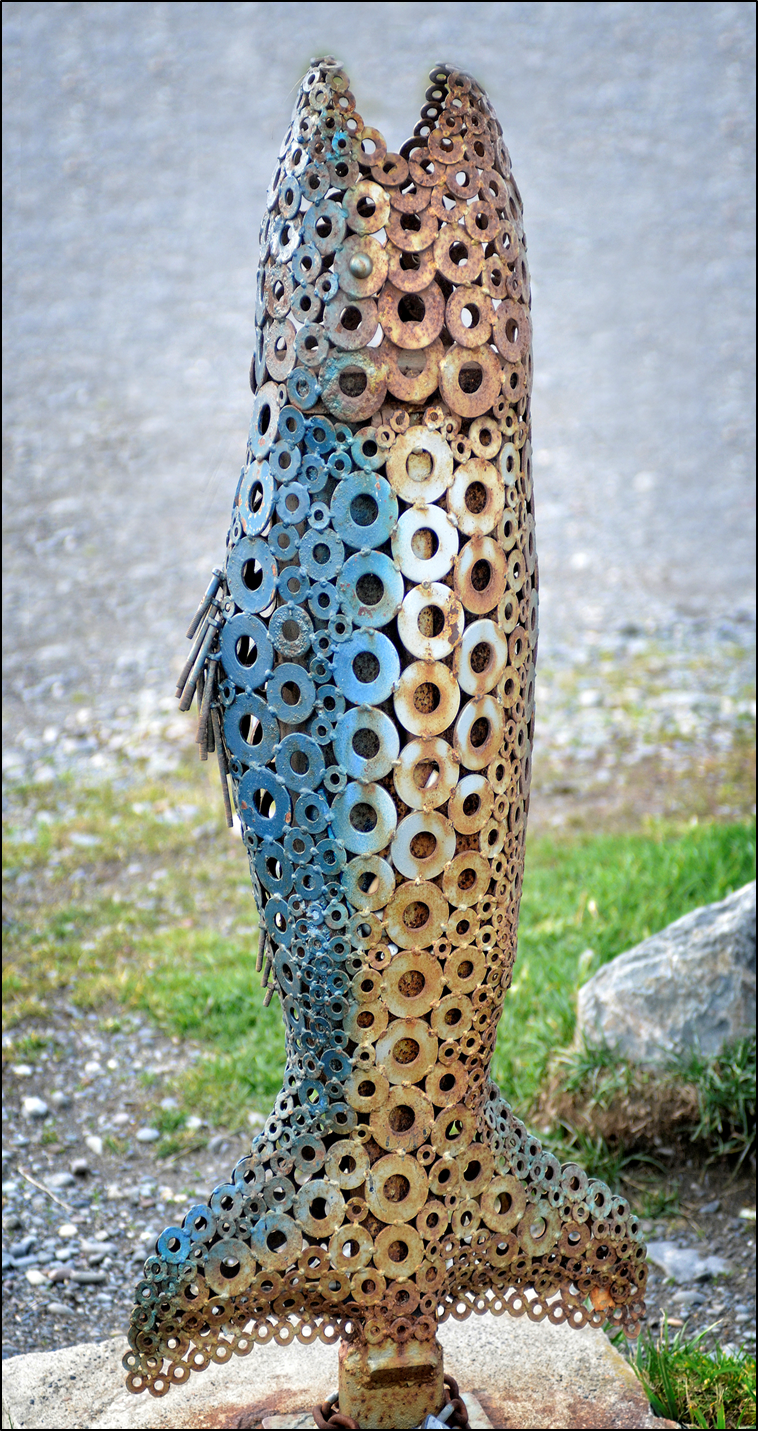